Background:
ECONOMY
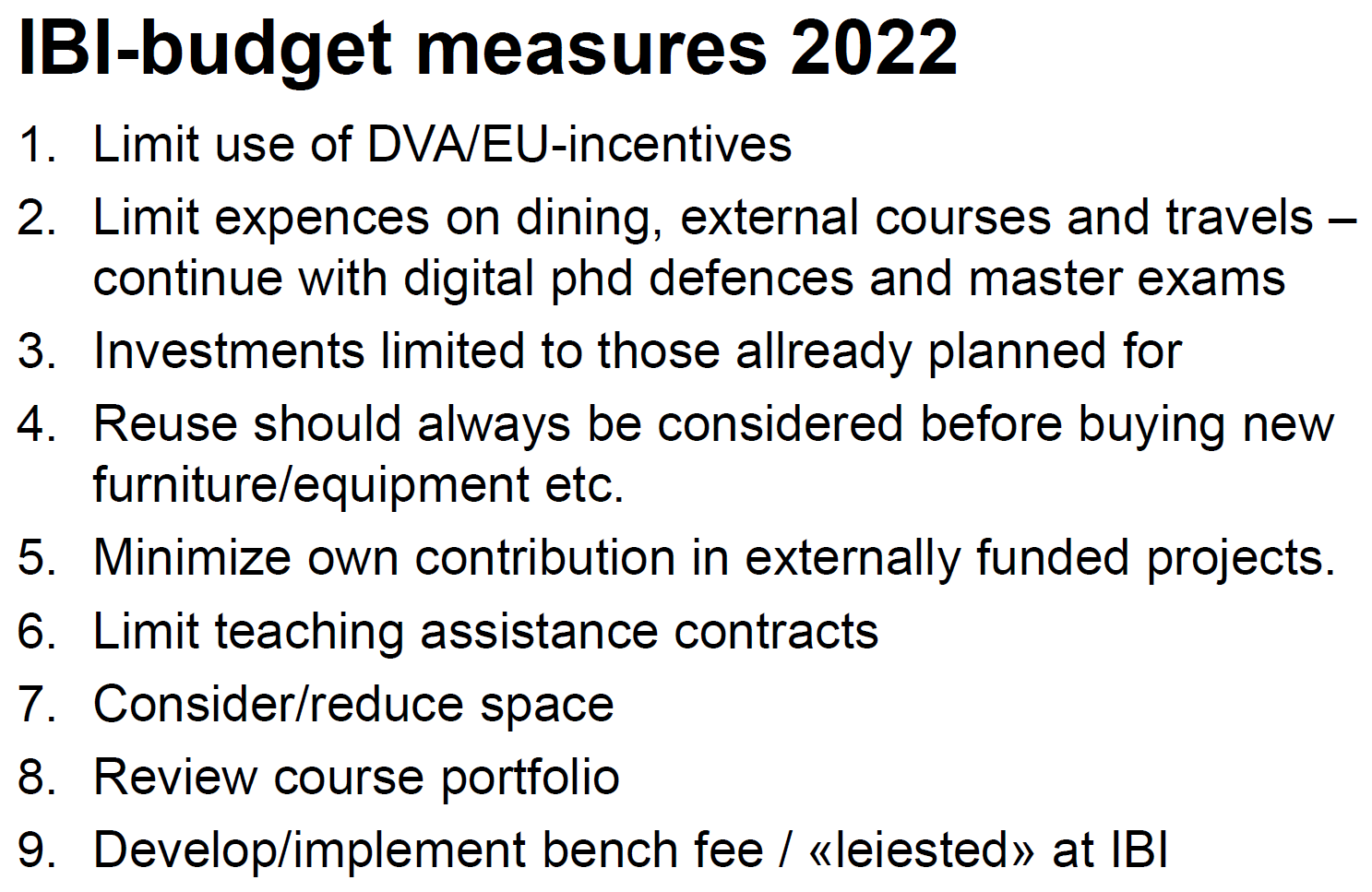 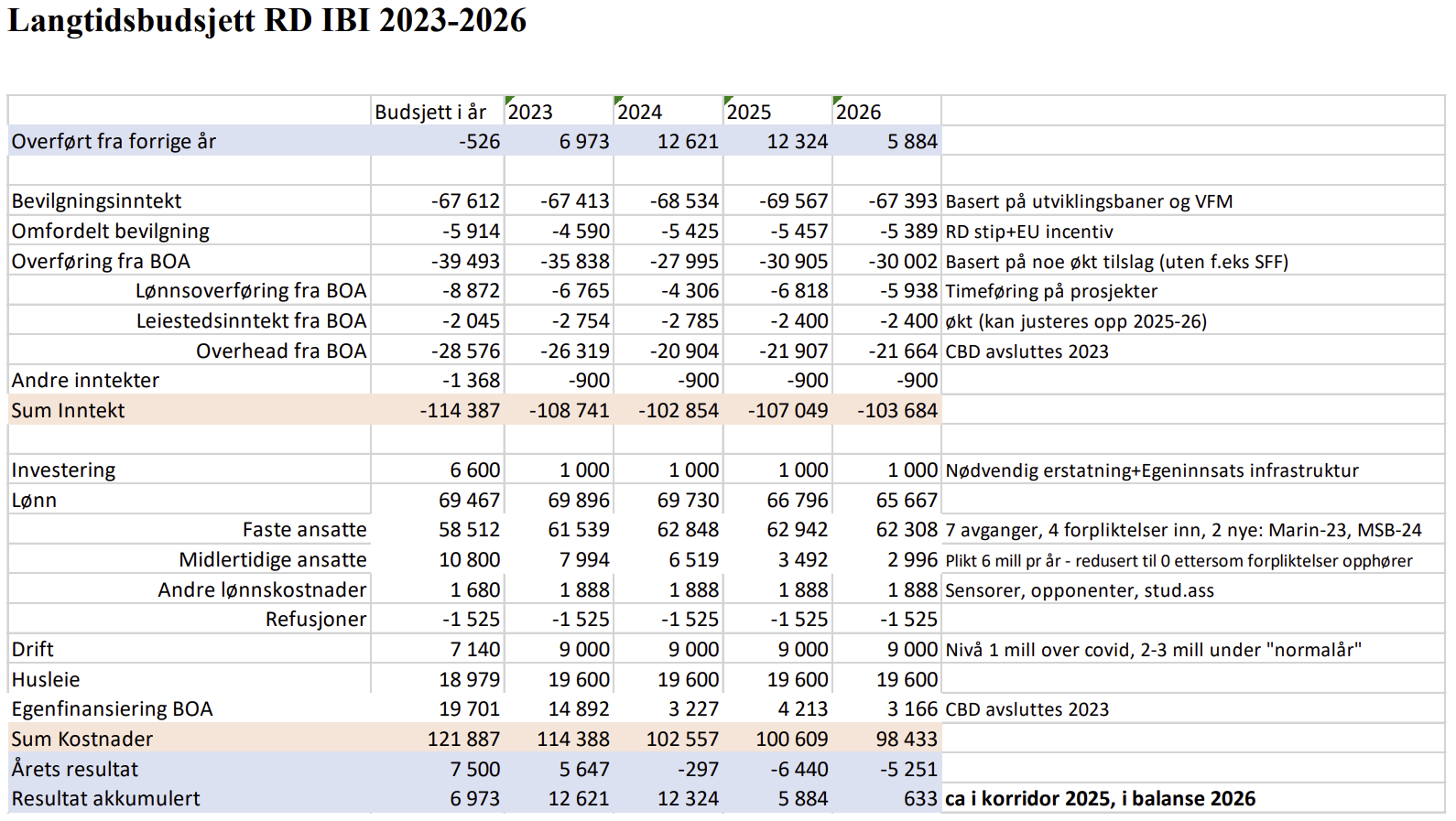 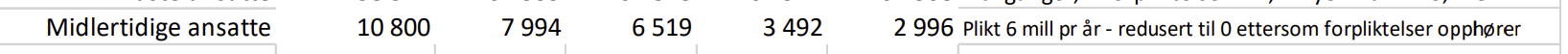 Consequence 1 – Teaching assistance
Only internally financed phds (SO- and RD-) will have a fourth year for teaching assistance

Estimated TA-hours:
Consequence 2 – Permanent staff
Retire/leave 	-1
New hire		+1
Conclusion
Reduced number of TAs and professors
reduced teaching capacity
Solution?